Data Interoperability and Digital Transformations
Introducing the new Digital Europe Programme
Peter Burian – DG Informatics
Evolving EU Policy Framework
Evolving EU Policy Framework
Cybersecurity – Cyber Act, NIS2
Data – Open Data, Data Governance, Data Spaces
Identity and Trust – eIDAS, blockchain
Single Digital Gateway
Smart Cities and Communities, Health, Green Transition, …
EU Funding – Digital Europe Programme, Recovery and Resilience Fund …
Interoperability Policy
Berlin Declaration
… “strengthening Europe’s digital sovereignty and interoperability” …
ISA2 to DEP – Introducing the Digital Europe Programme
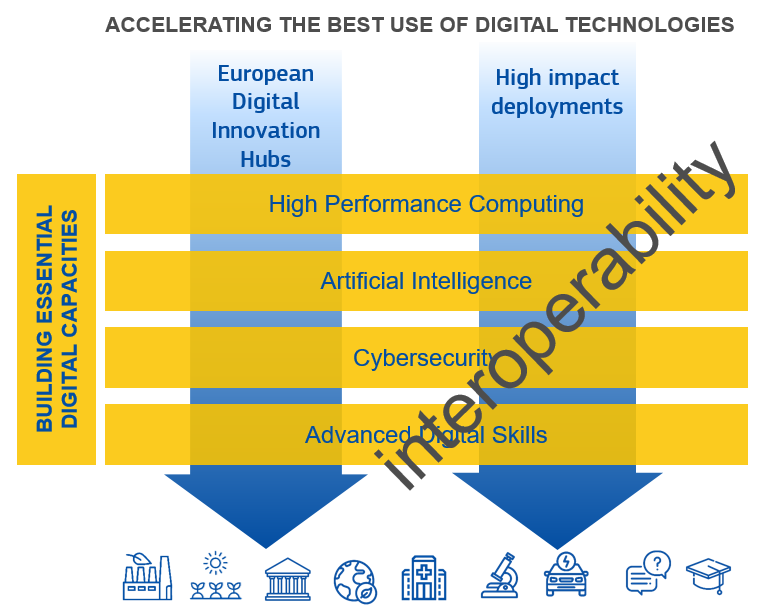 European Digital Government EcoSystem
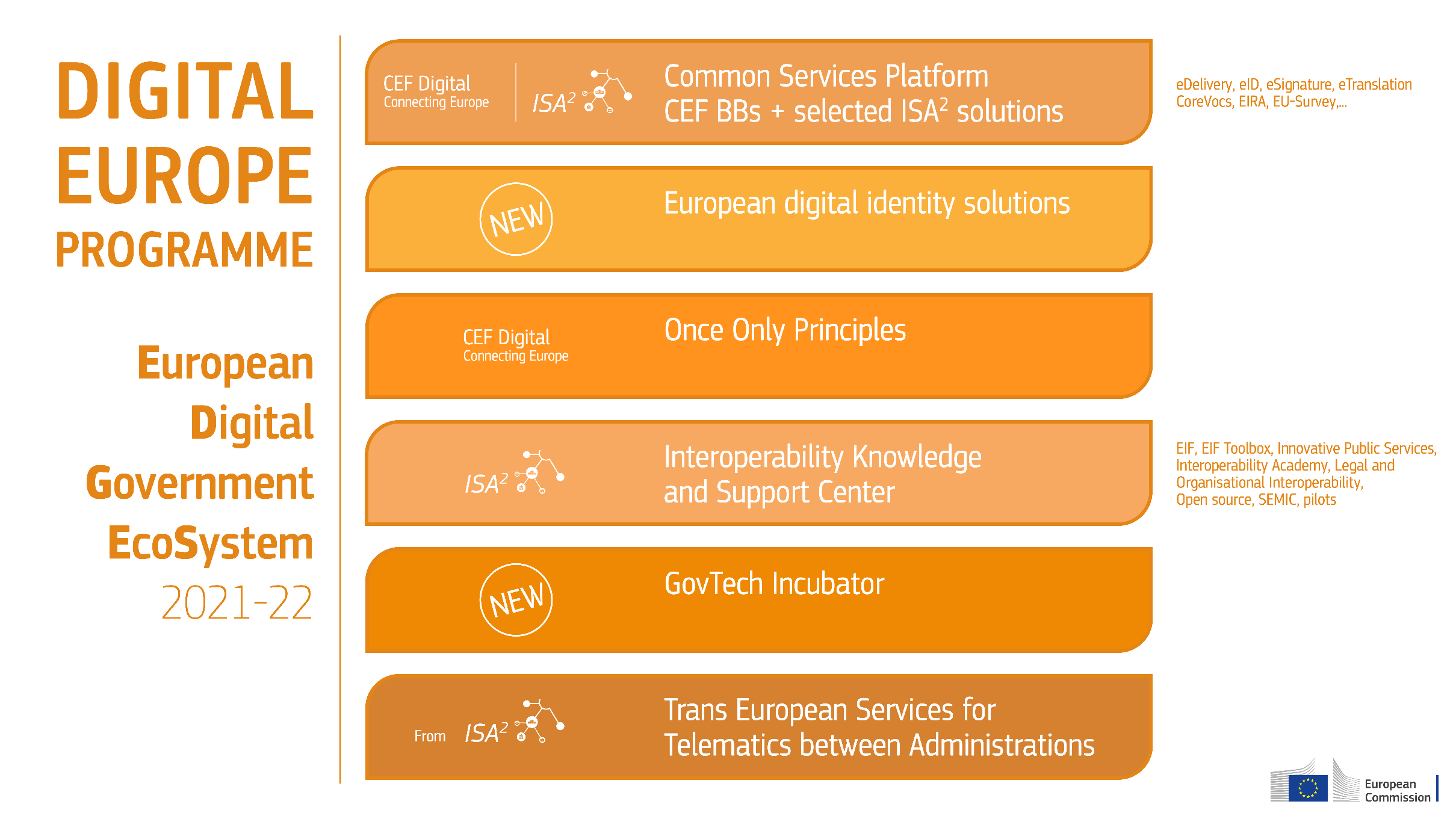 Focus on Digital Government
Various quotes floating around the internet show how important data is for the current age.
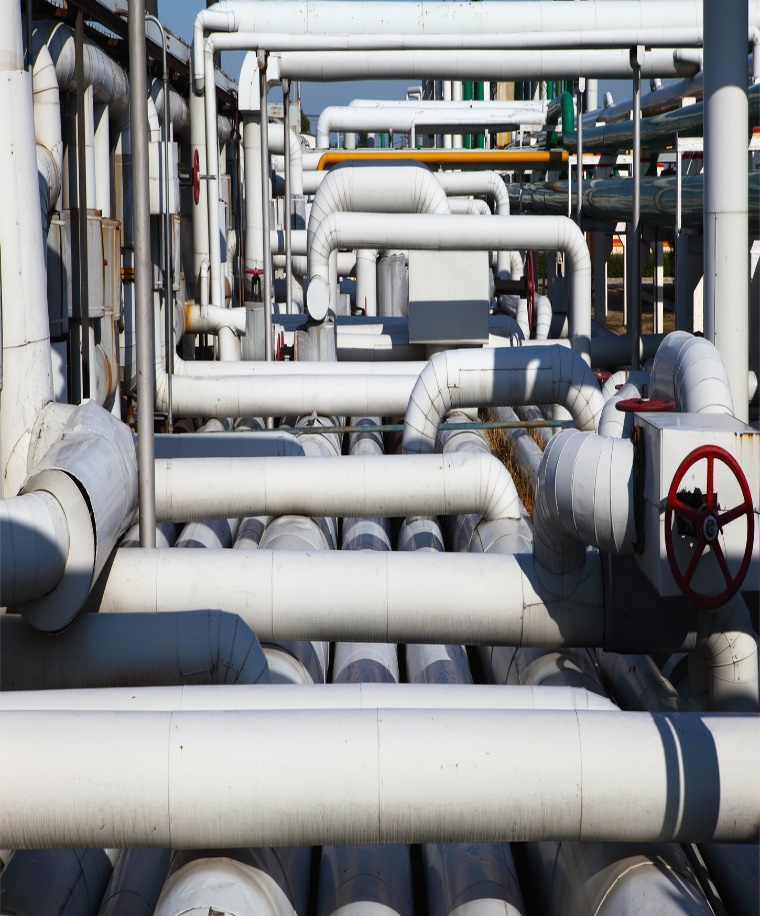 “Data is the new currency.”“Data is the new oil.”“In God we trust, all others must bring data.”
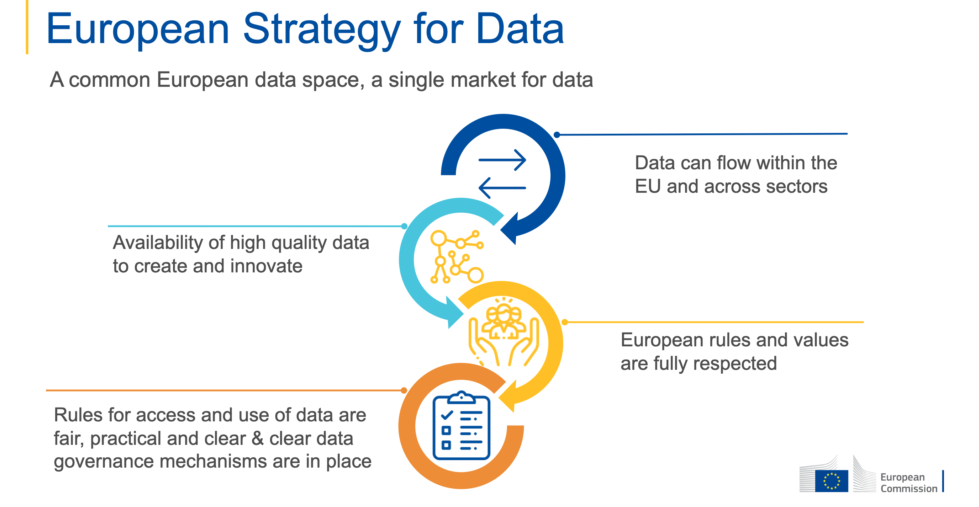 Common European Data Spaces
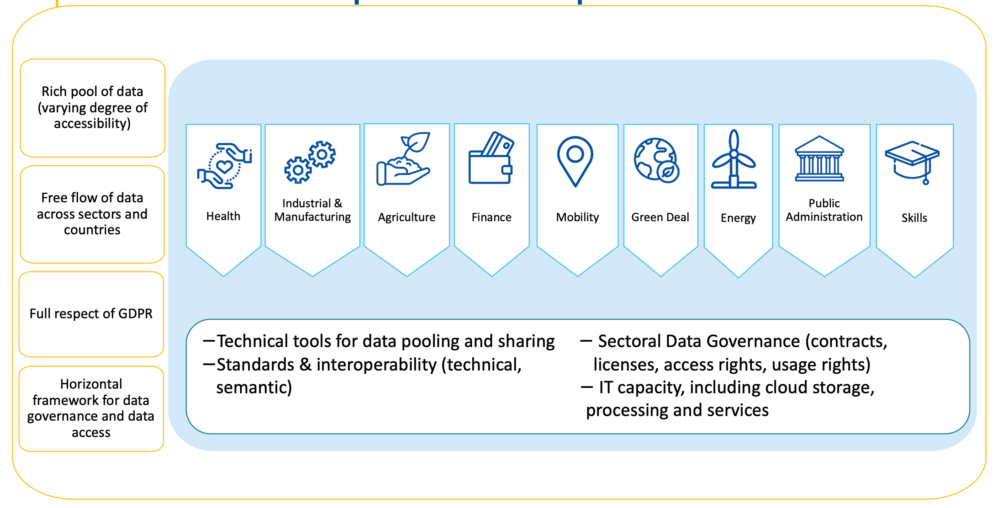 Interoperability and European Public Services
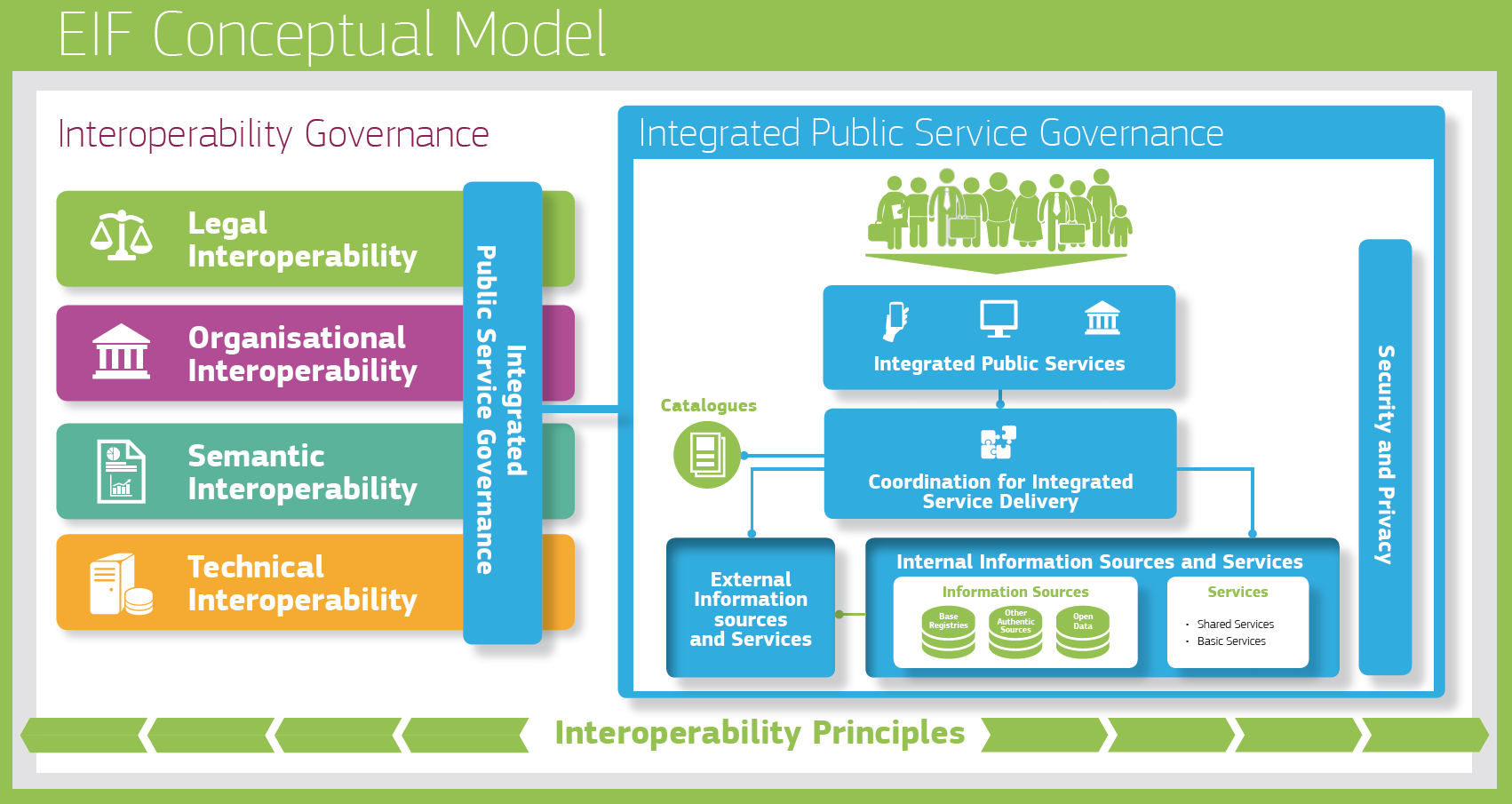 Semantic interoperability is about common meaning.
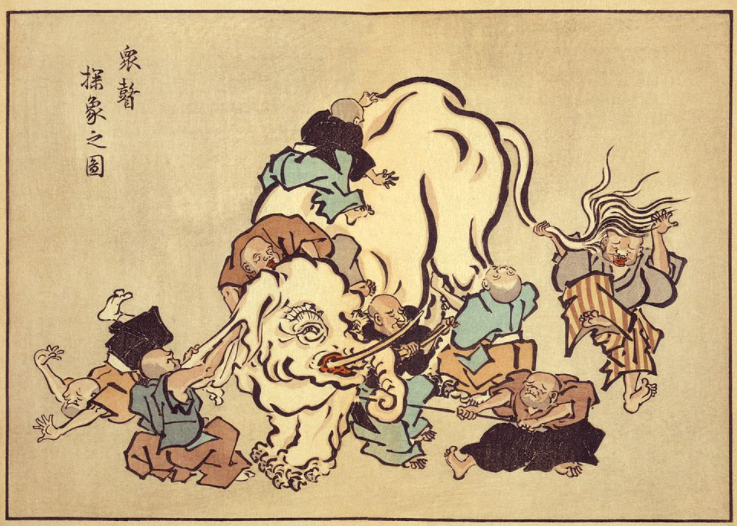 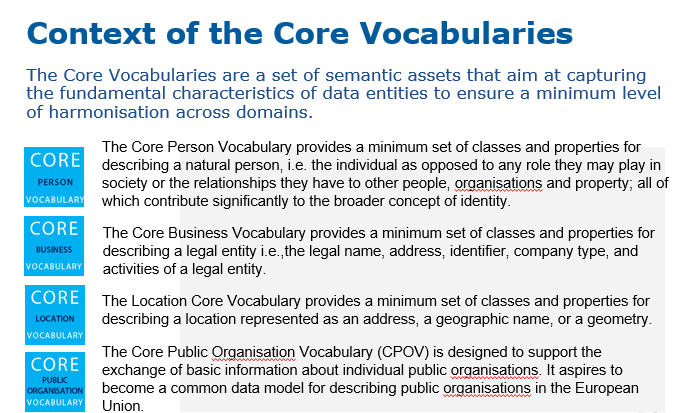 Building Digital Public Services
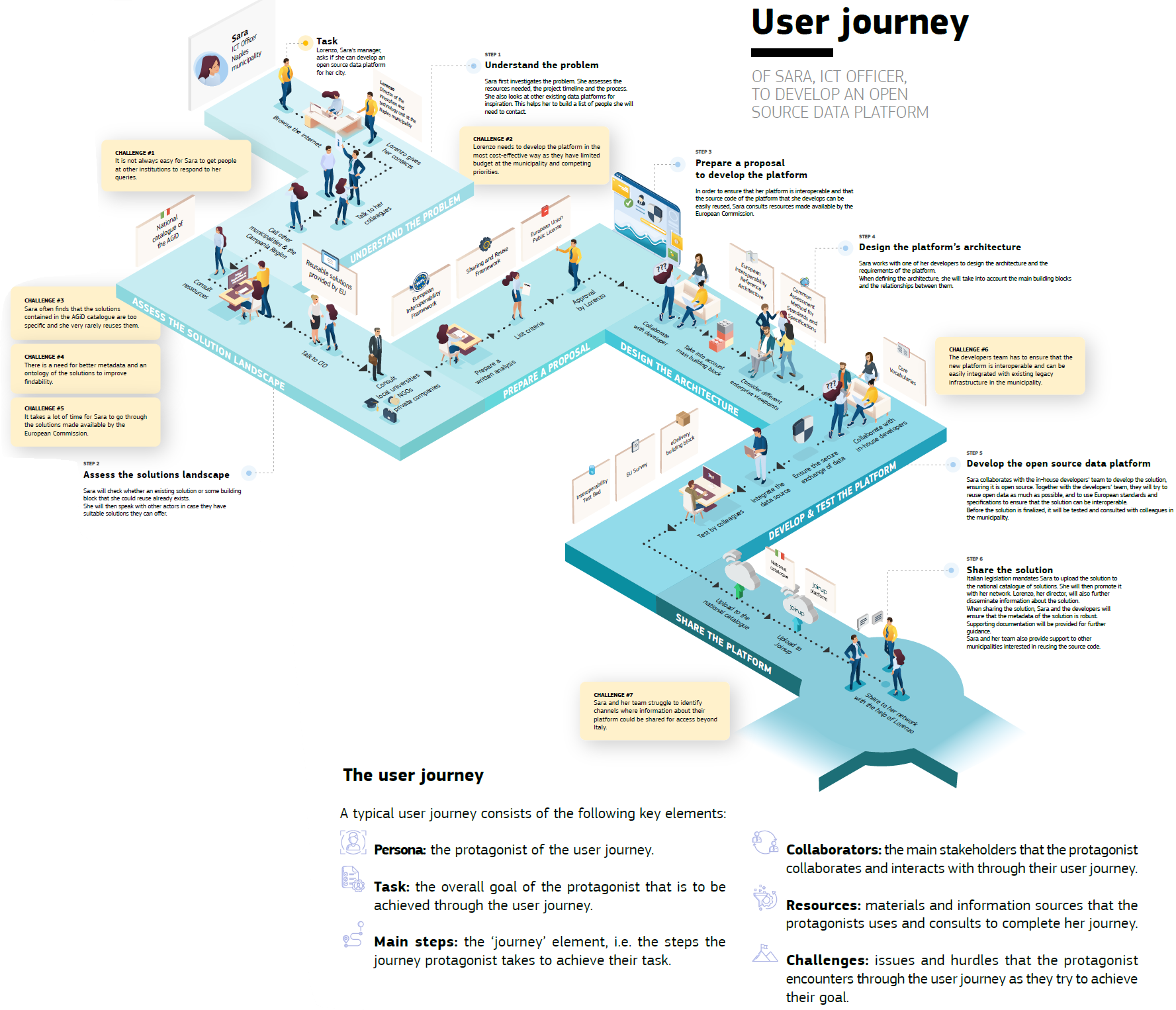 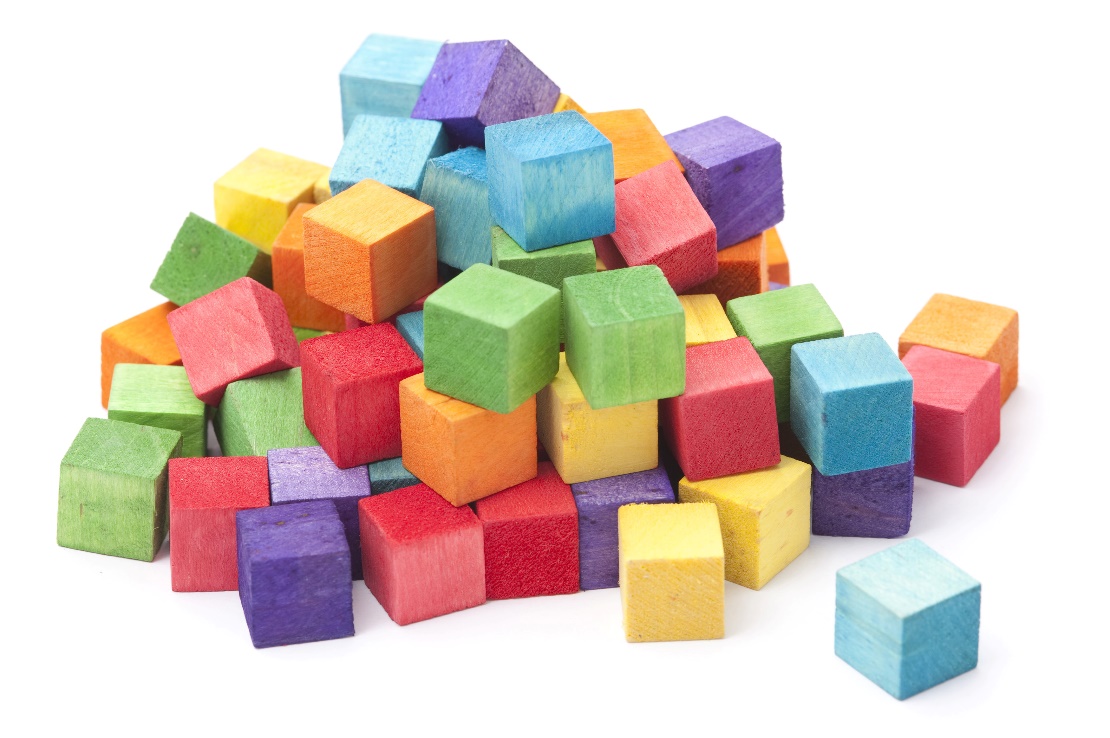 THANK YOU!